Samen werken aan samenwerken
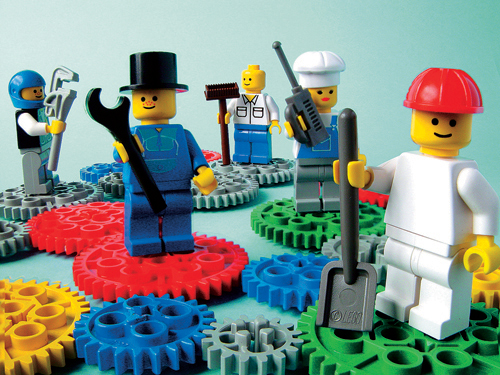 Archiefdagen 2019
Kennisplatform Informatiehuishouding Overheden
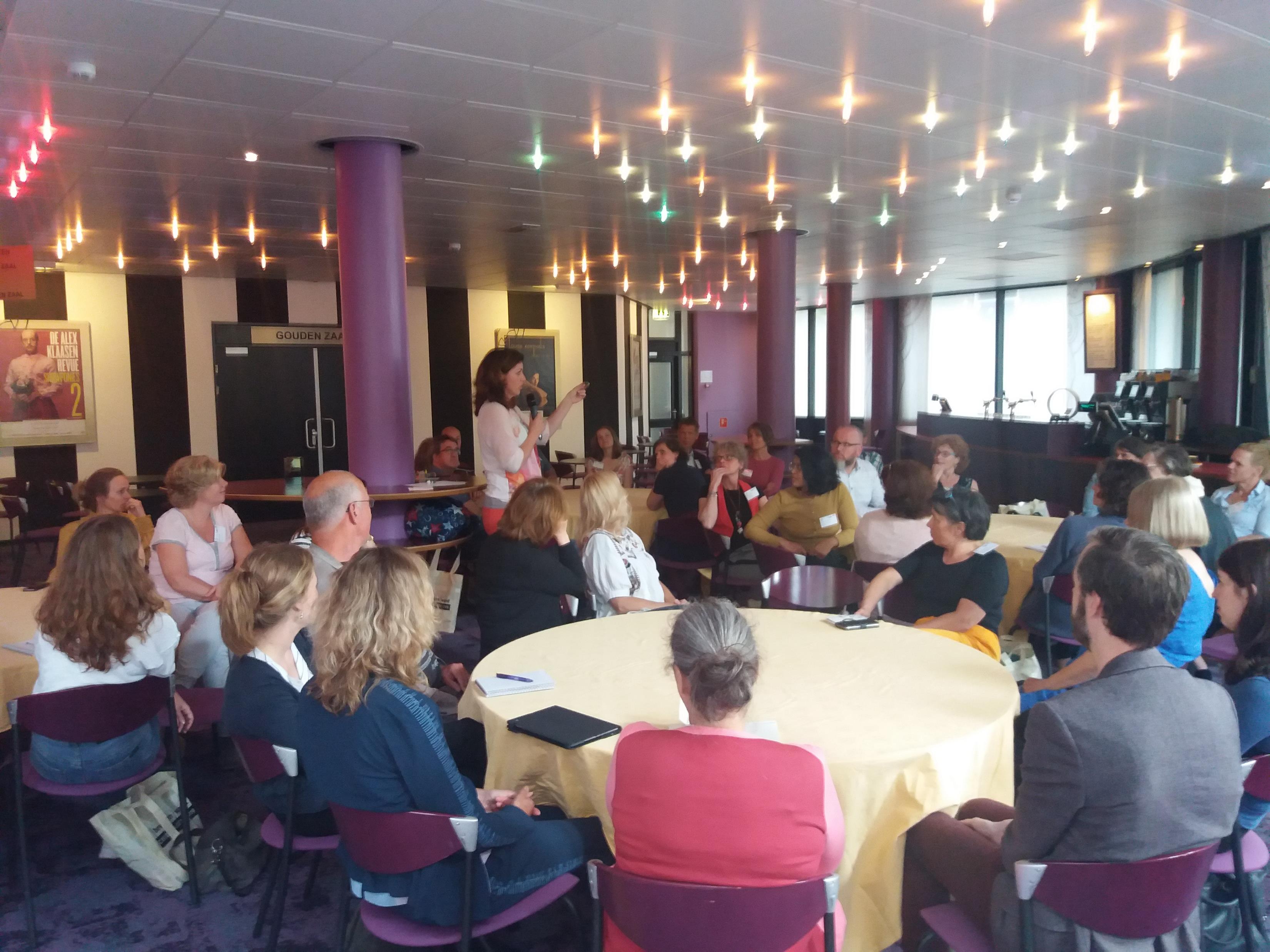 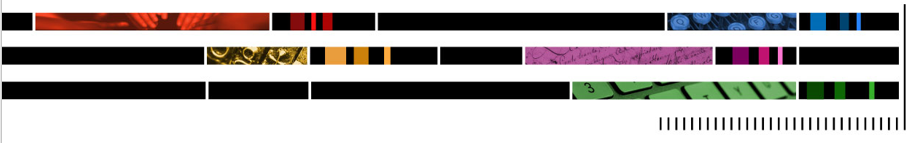 Samen werken aan samenwerken met behulp van LEGO® SERIOUS PLAY®
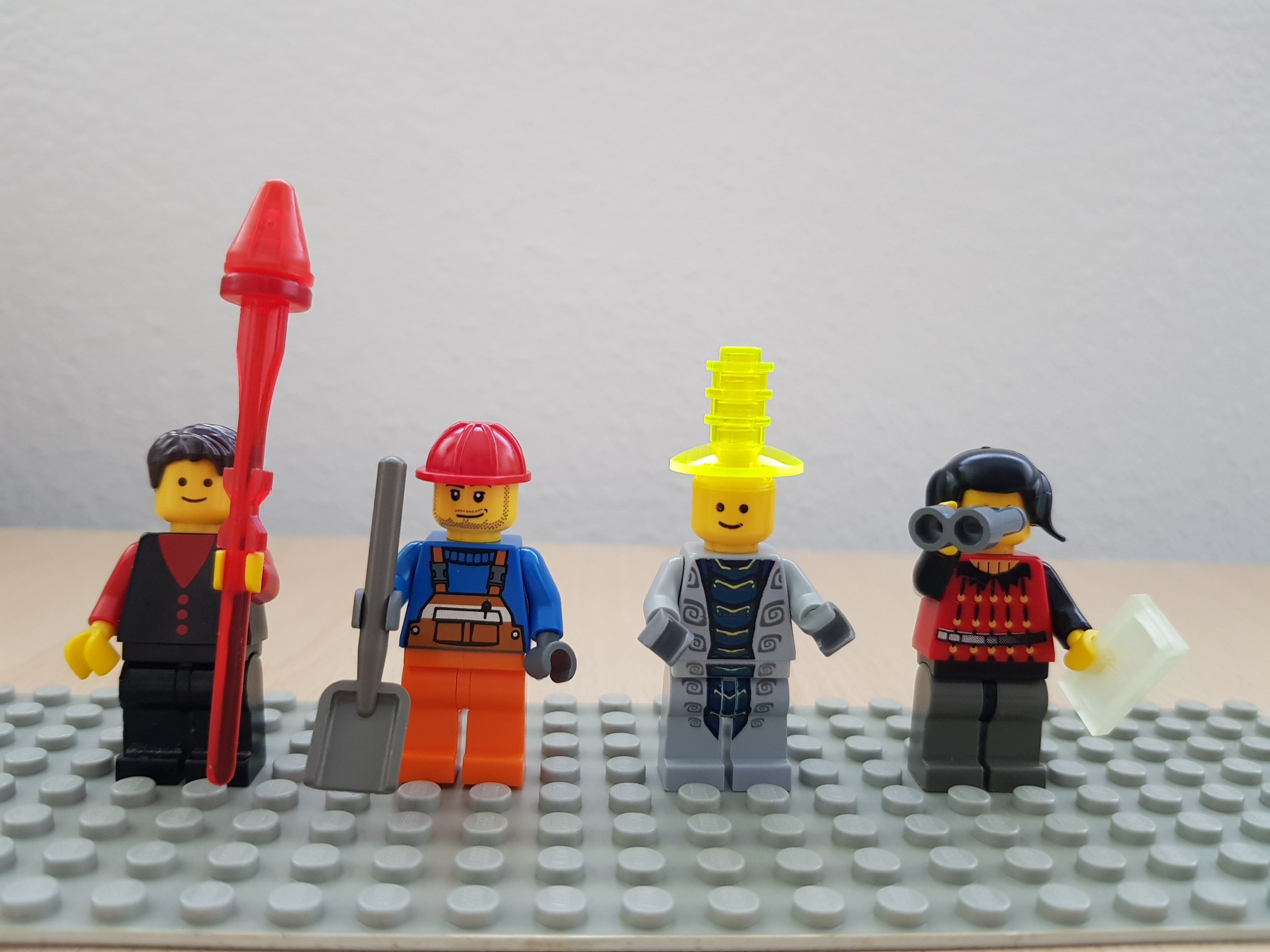 Bouw de kenmerken die jij nodig hebt om goed te kunnen samenwerken?
Denk met je handen
Luister met je ogen 
Inspireer elkaar!
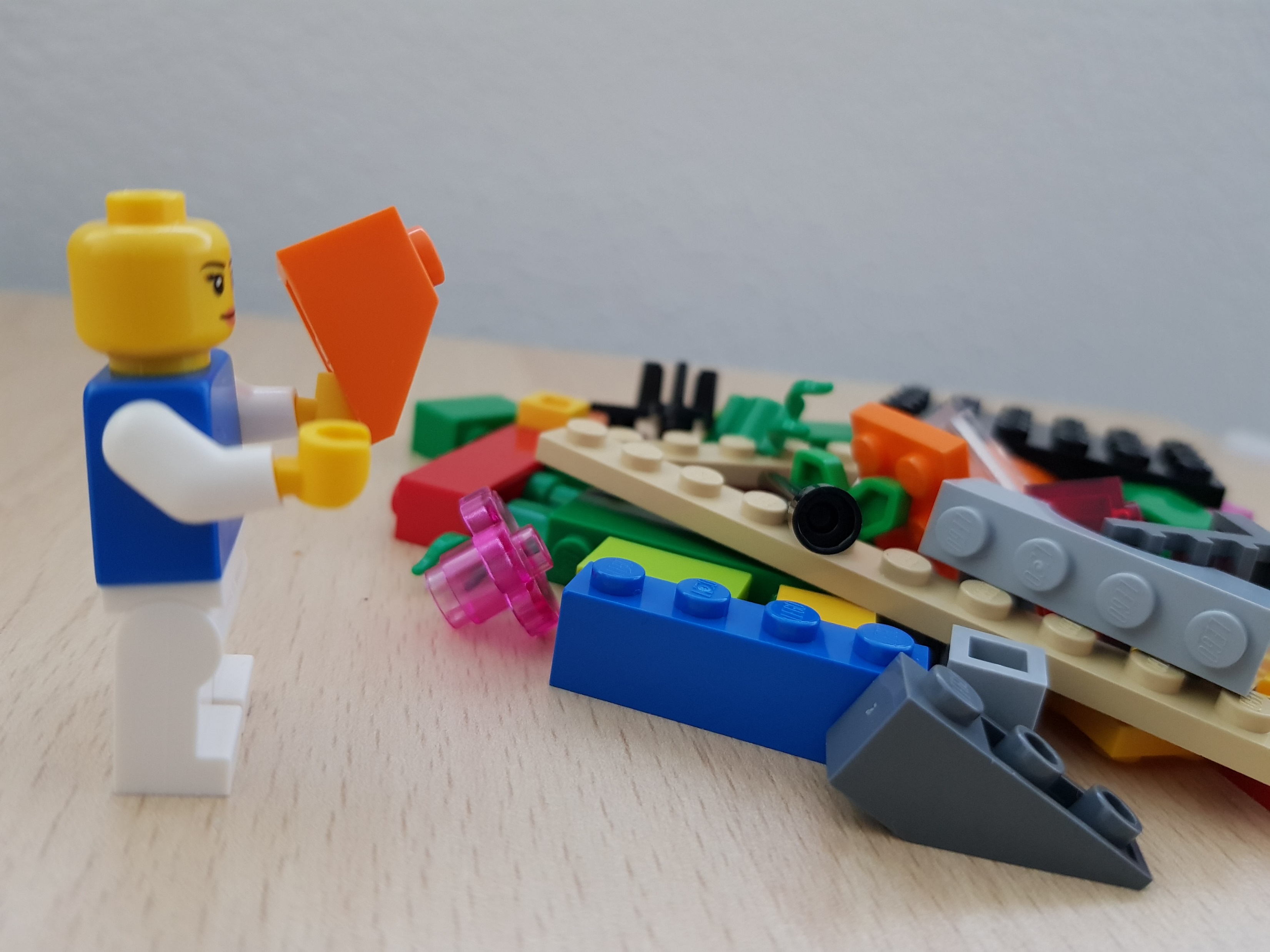 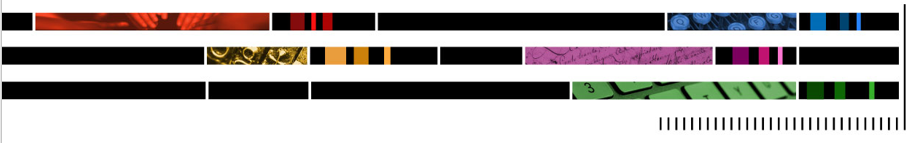 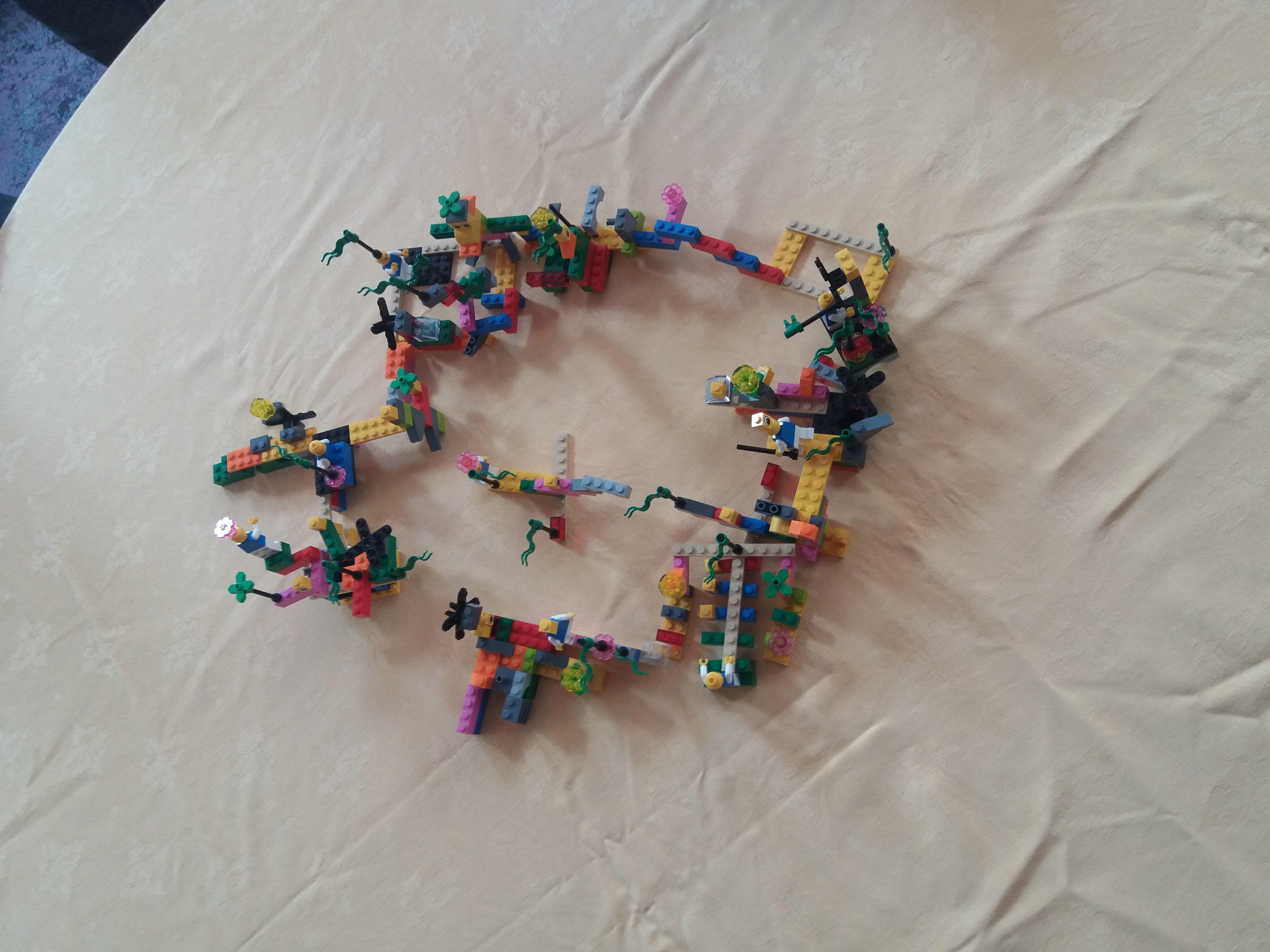 Verschillende perspectieven delen om elkaar te begrijpen en nieuwe inzichten te leren®
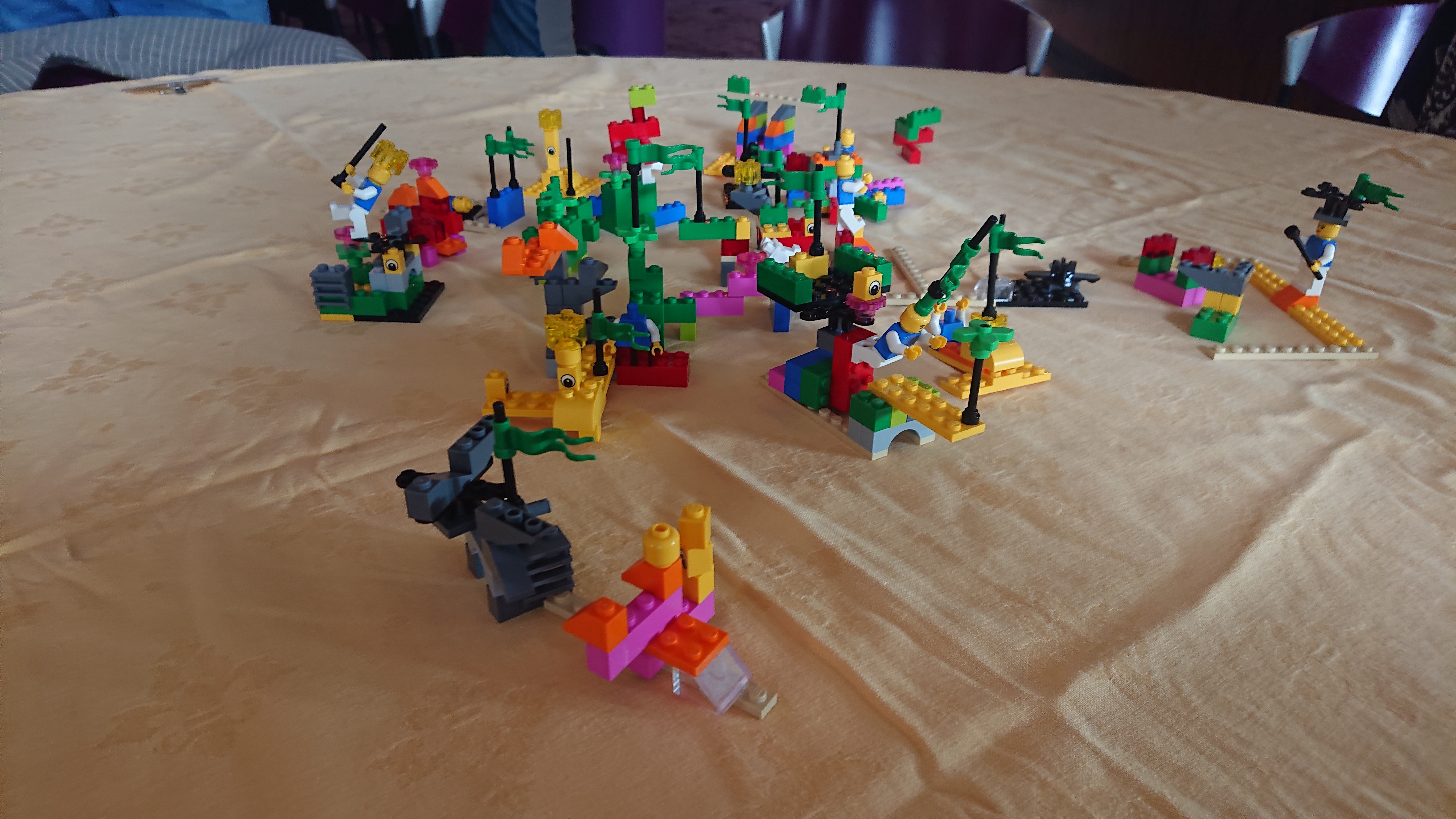 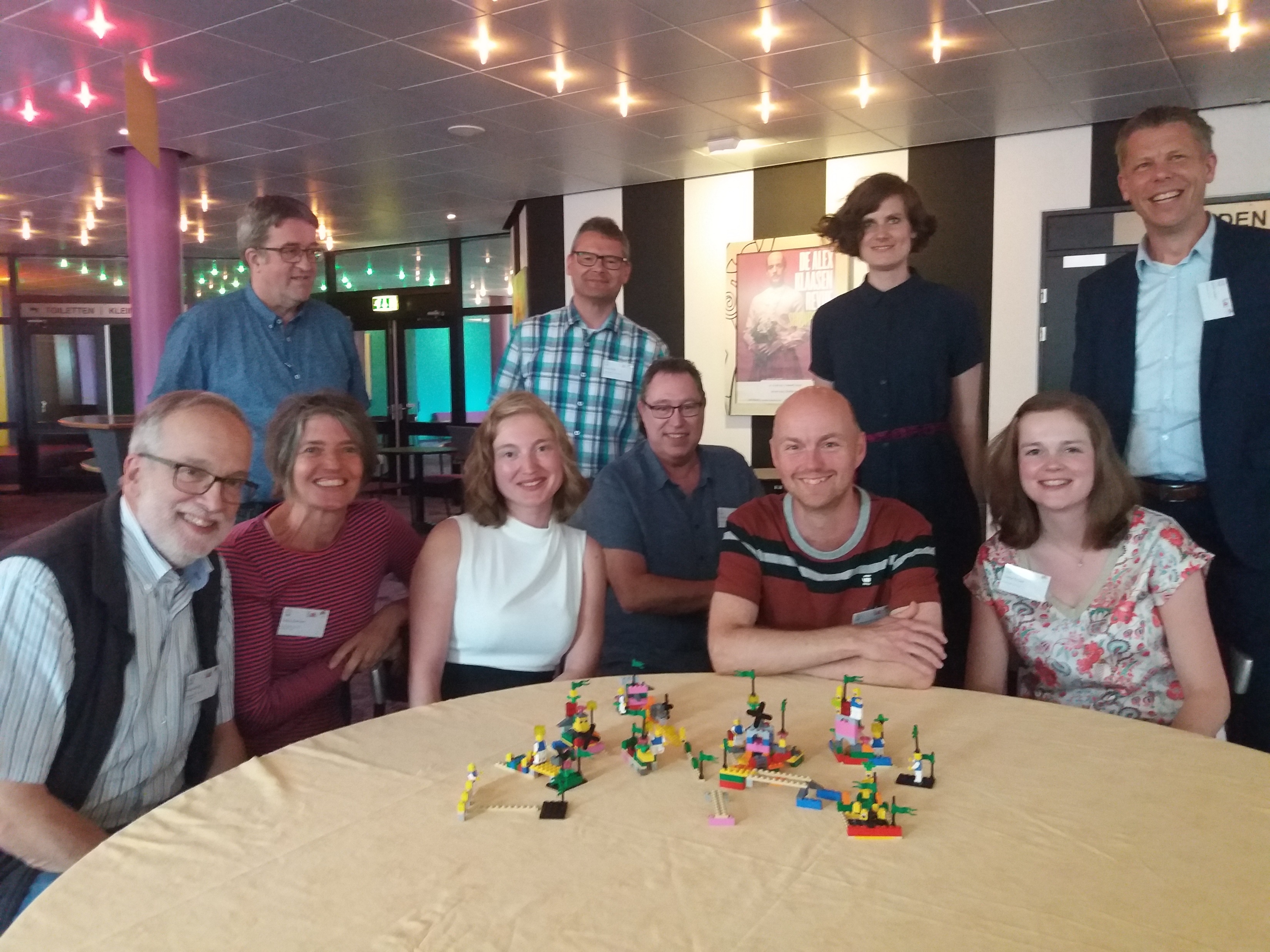 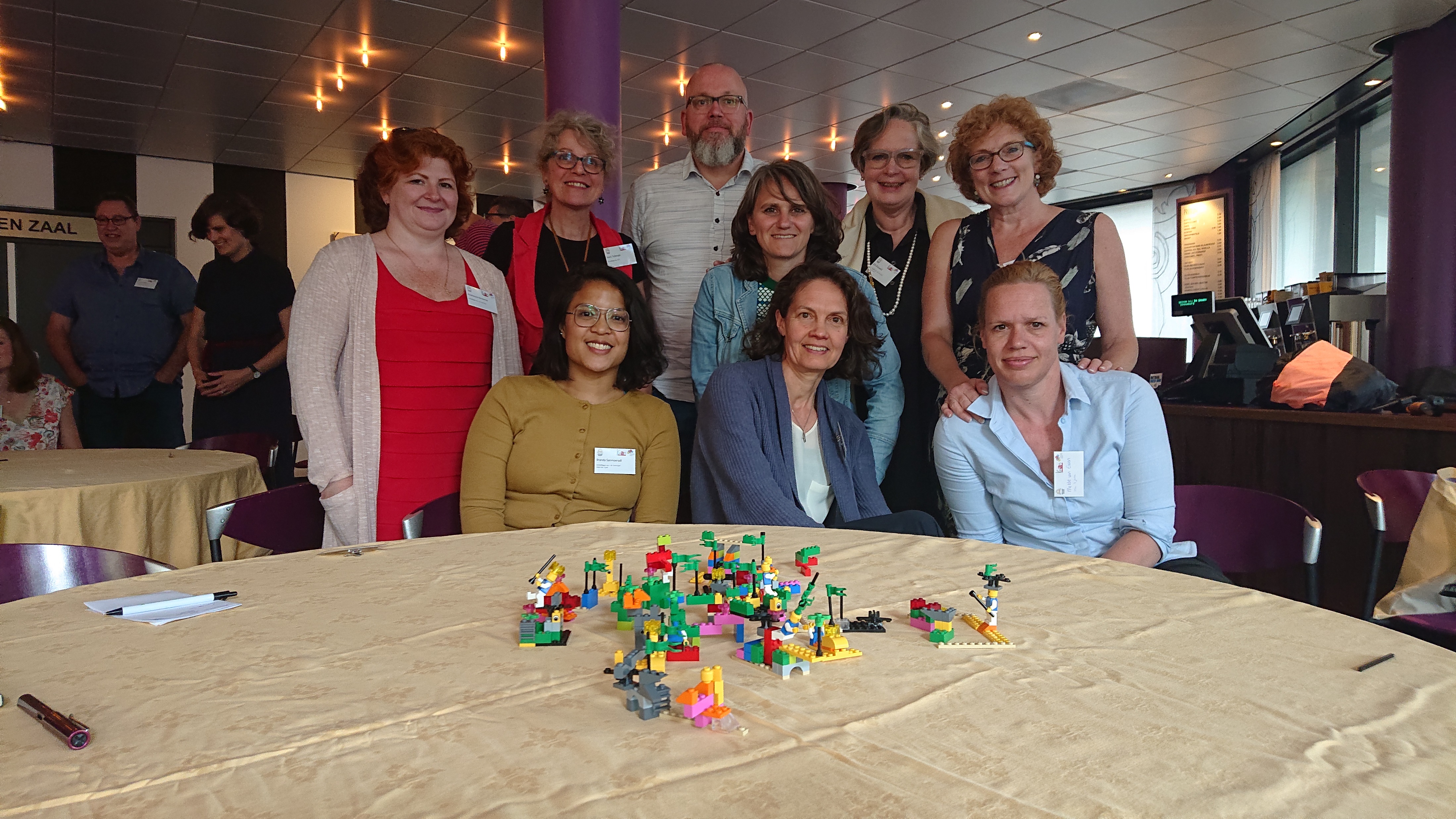 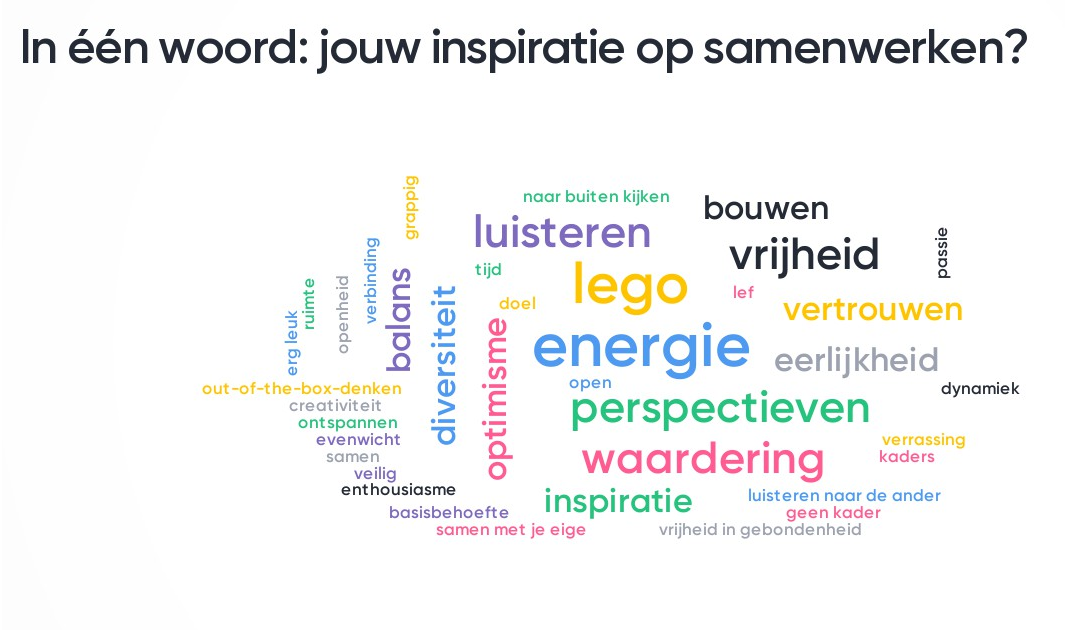